Can we detect signs of training in solenoids?If so, what can we learn from them?										Part one: Solenoid fabrication
By:	Charlie Sanabria
      	and Sofía Jiménez Viñolo
Drawing prepared by
Ray Hafalia
First Prototype
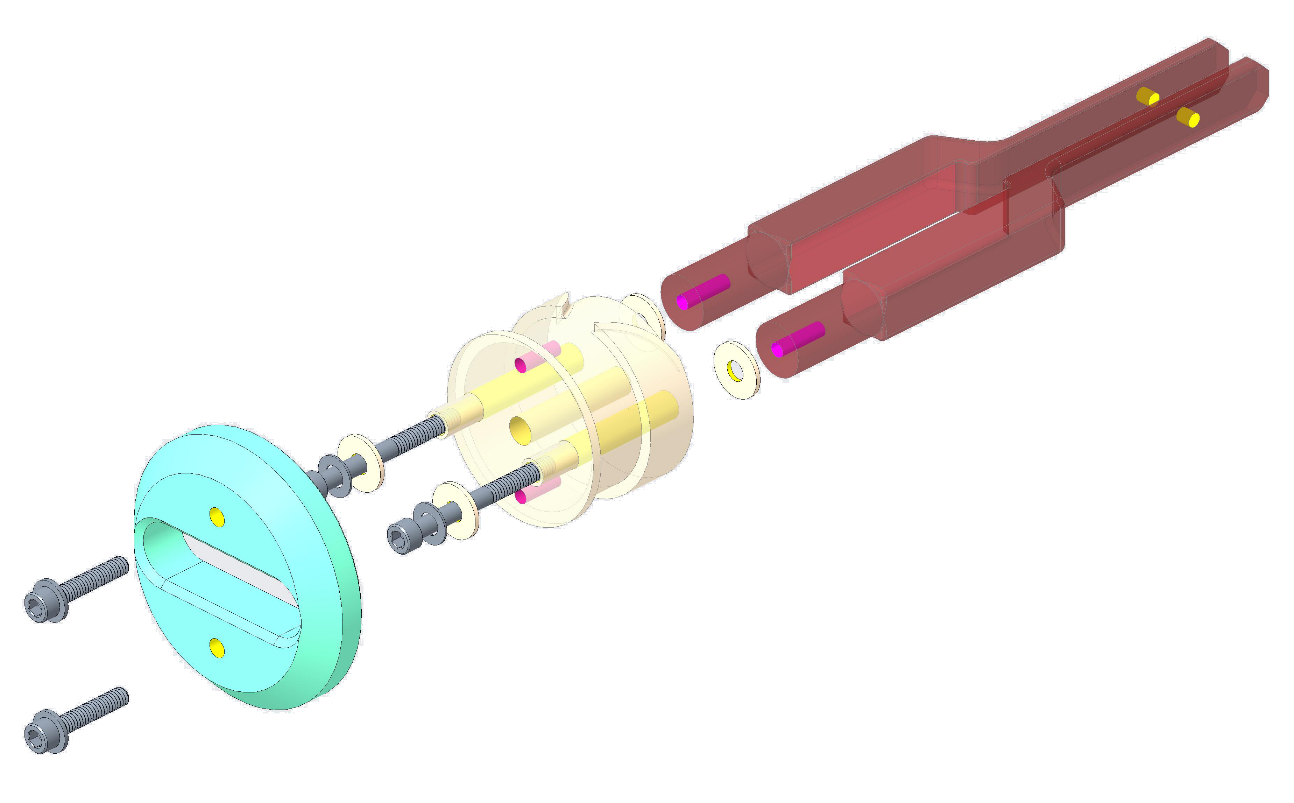 Alumina-coated Stainless steel mandrel
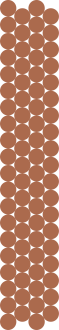 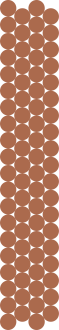 38.1 mm
OFHC Cu current leads
Alumina washers
45.47 mm
Centering cone (G-10) for testing
a2 = 21.70 mm
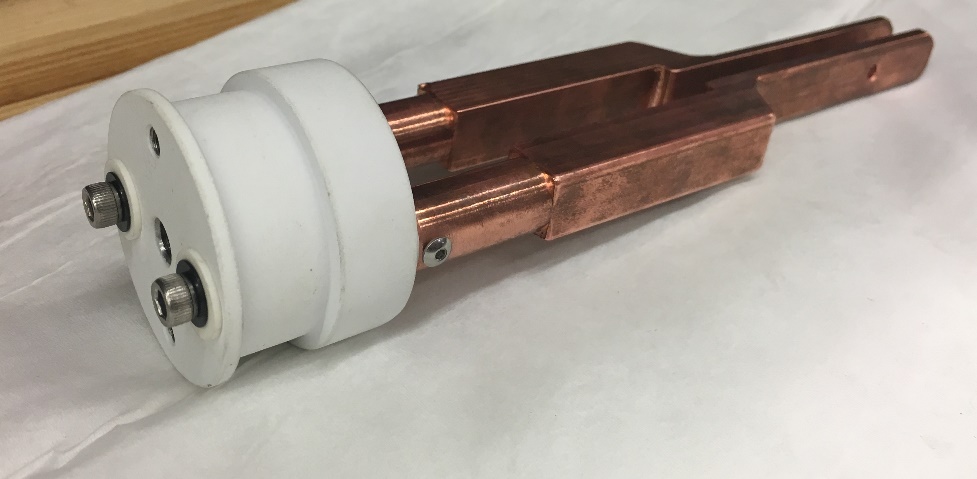 a1 = 19.05 mm
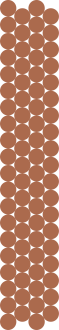 Wire + insulation Ø = 0.73 mm
2b = 14.65 mm
Expected number of turns = 20 x 4 = 80
Wire length ≈ 10.24 m
Development of an experiment to explore training behavior in superconducting magnets
Wednesday, March 27th, 2019
2
[Speaker Notes: Boron nitride sheets?]
Wire properties and stress calculations
“Medium Jc” RRP wire critical current (bold values provided by vendor).
a2 = 21.70 mm
a1 = 19.05 mm
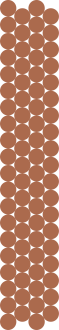 2b = 14.65 mm
“Medium Jc” RRP wire properties
Wire purchased by ASC
*
Extrapolated using the Pong-Ekin scaling spreadsheet
Development of an experiment to explore training behavior in superconducting magnets
Wednesday, March 27th, 2019
3
[Speaker Notes: Boron nitride sheets?]
Stress calculations at 9 T
a2 = 21.70 mm
Hoop stress
Displacement
a1 = 19.05 mm
ID
OD
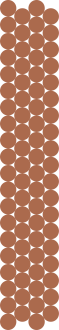 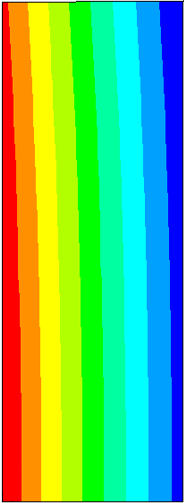 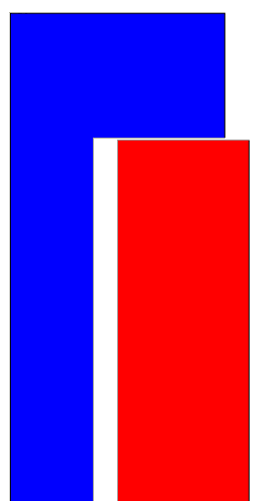 2b = 14.65 mm
Sliding surface
72.1 µm
172 MPa
146 MPa
Simulations by L. Brouwer
Development of an experiment to explore training behavior in superconducting magnets
Wednesday, March 27th, 2019
4
Winding (1 of 4)
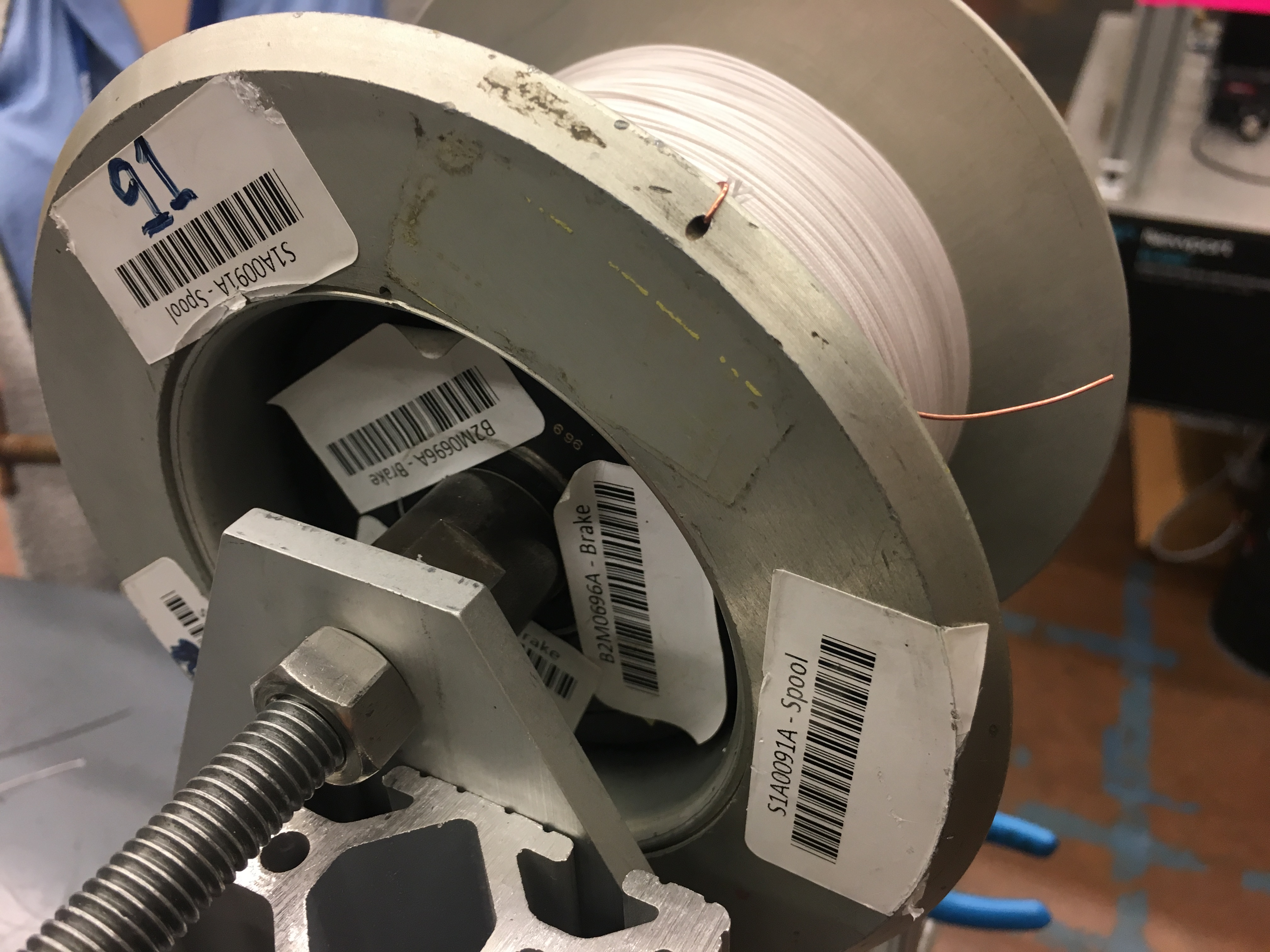 Magnetic break inside aluminum payoff spool.
Back tension constant and capable of unwinding.
2.75 lbs. of tension.
Payoff spool
Magnetic break
Development of an experiment to explore training behavior in superconducting magnets
Wednesday, March 27th, 2019
5
Winding (2 of 4)
March 6th 2019
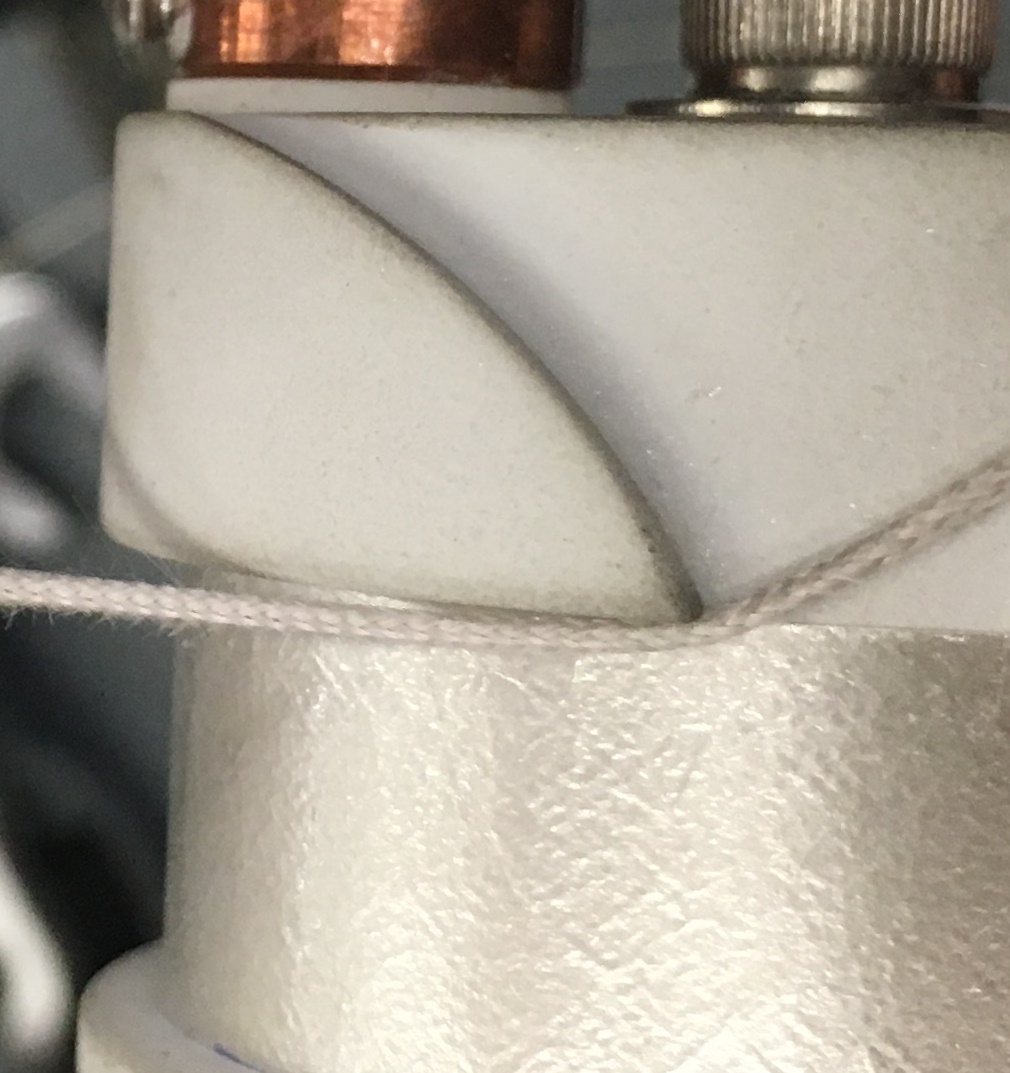 Sharp turn.
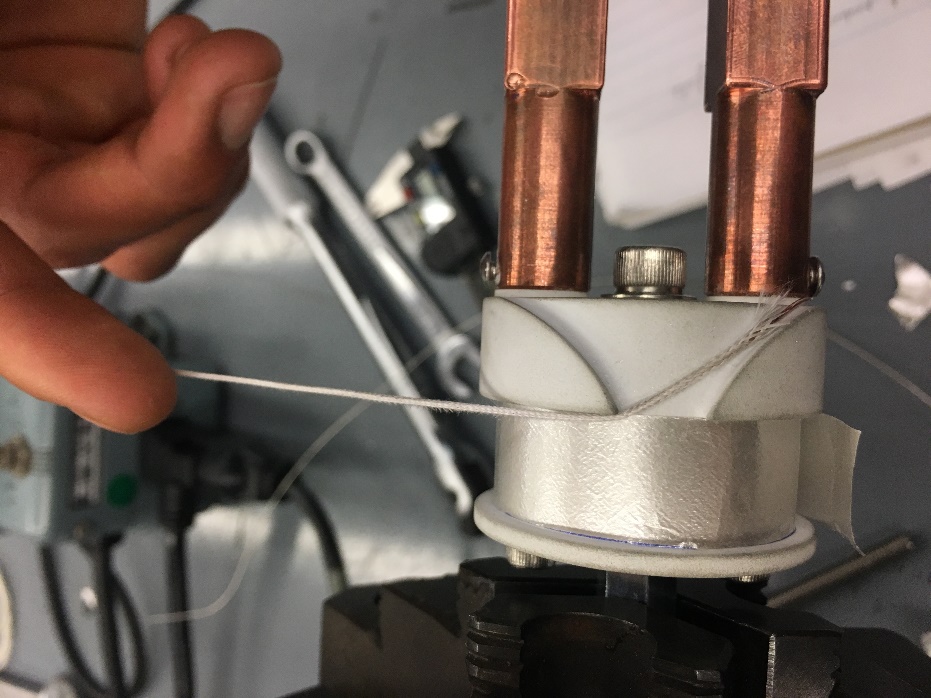 Mica
layer
Development of an experiment to explore training behavior in superconducting magnets
Wednesday, March 27th, 2019
6
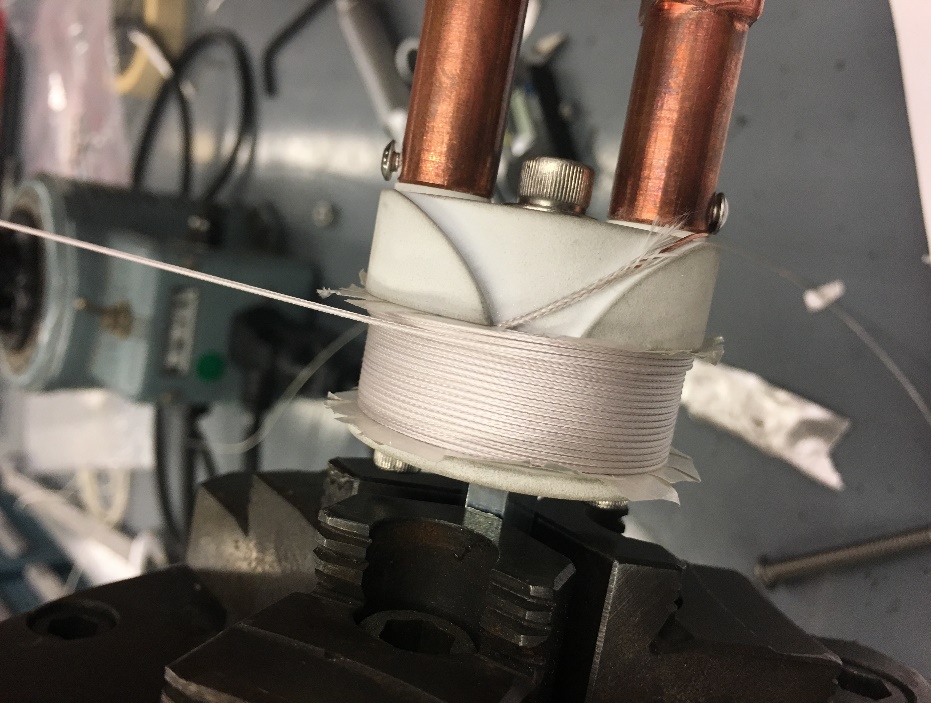 Winding (3 of 4)
8 mm x 5 mm mica pieces
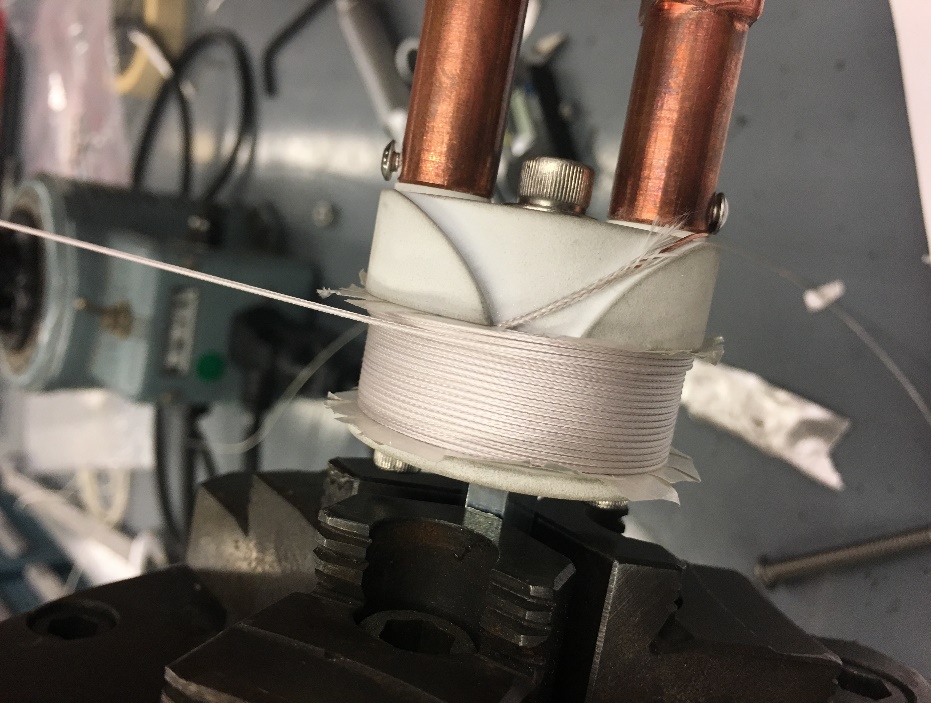 Development of an experiment to explore training behavior in superconducting magnets
Wednesday, March 27th, 2019
7
Winding (4 of 4)
Winding speed: ~3.7 RPM

 number of turns: 18, 17, 17, 17

Acoustic sensor will go on top of the mandrel

No voltage taps between layers

One pair of voltage taps will be added after HT.
Development of an experiment to explore training behavior in superconducting magnets
Wednesday, March 27th, 2019
8
Heat treatment (1 of 2)
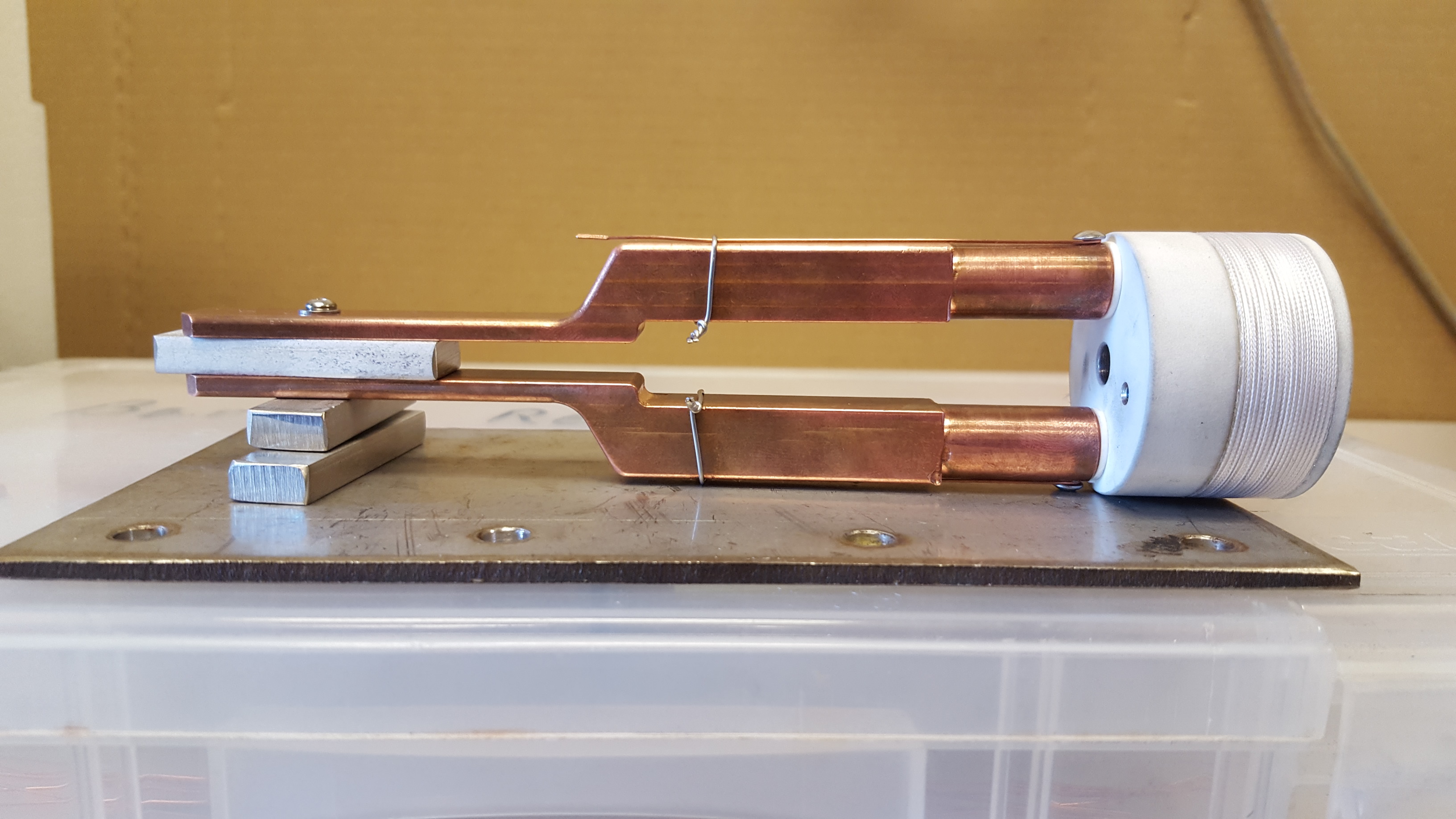 Standard “Medium Jc” RRP heat treatment.
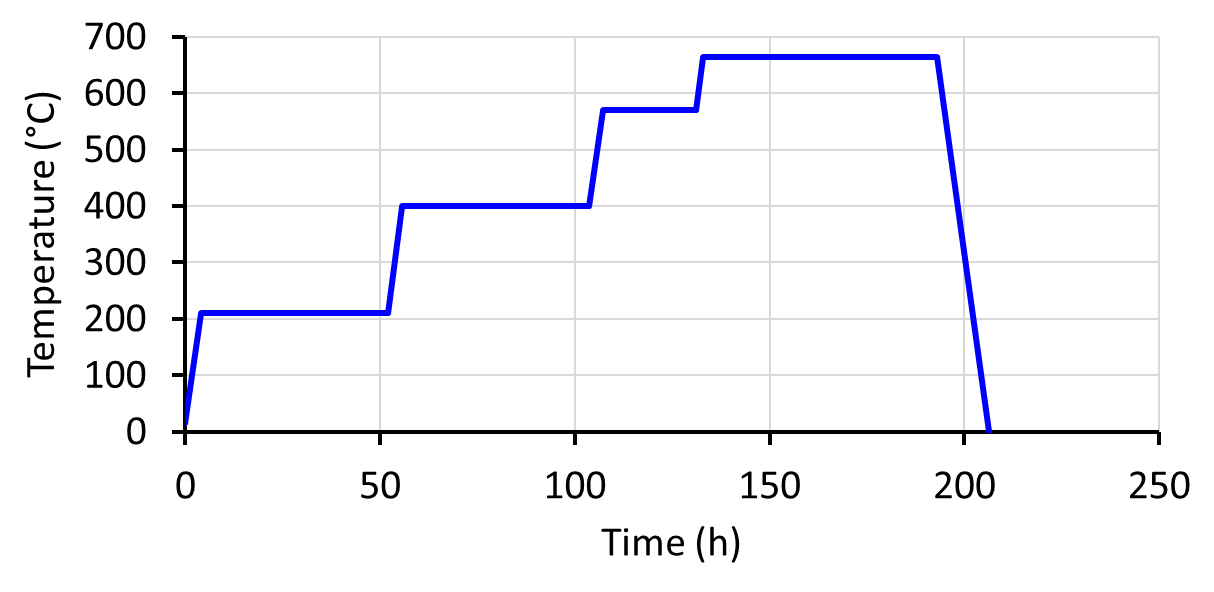 665°C
570°C
400°C
210°C
Wrapped with a fiberglass sheet.

Inside tube furnace with flowing argon.
Recipe:
210°C/48h + 400°C/48h + 570°C/24h + 660°C/50h

Starting date: Friday 8th, 2019
Development of an experiment to explore training behavior in superconducting magnets
Wednesday, March 27th, 2019
9
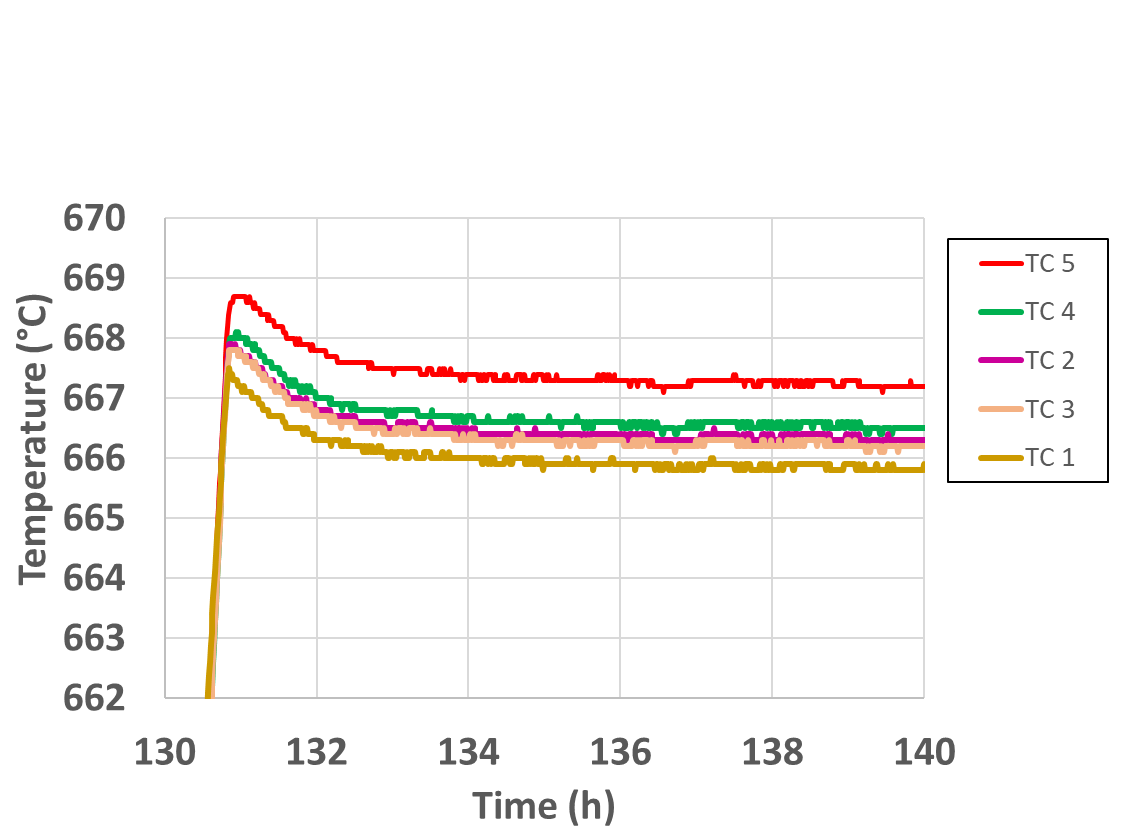 After heat treatment (2 of 2)
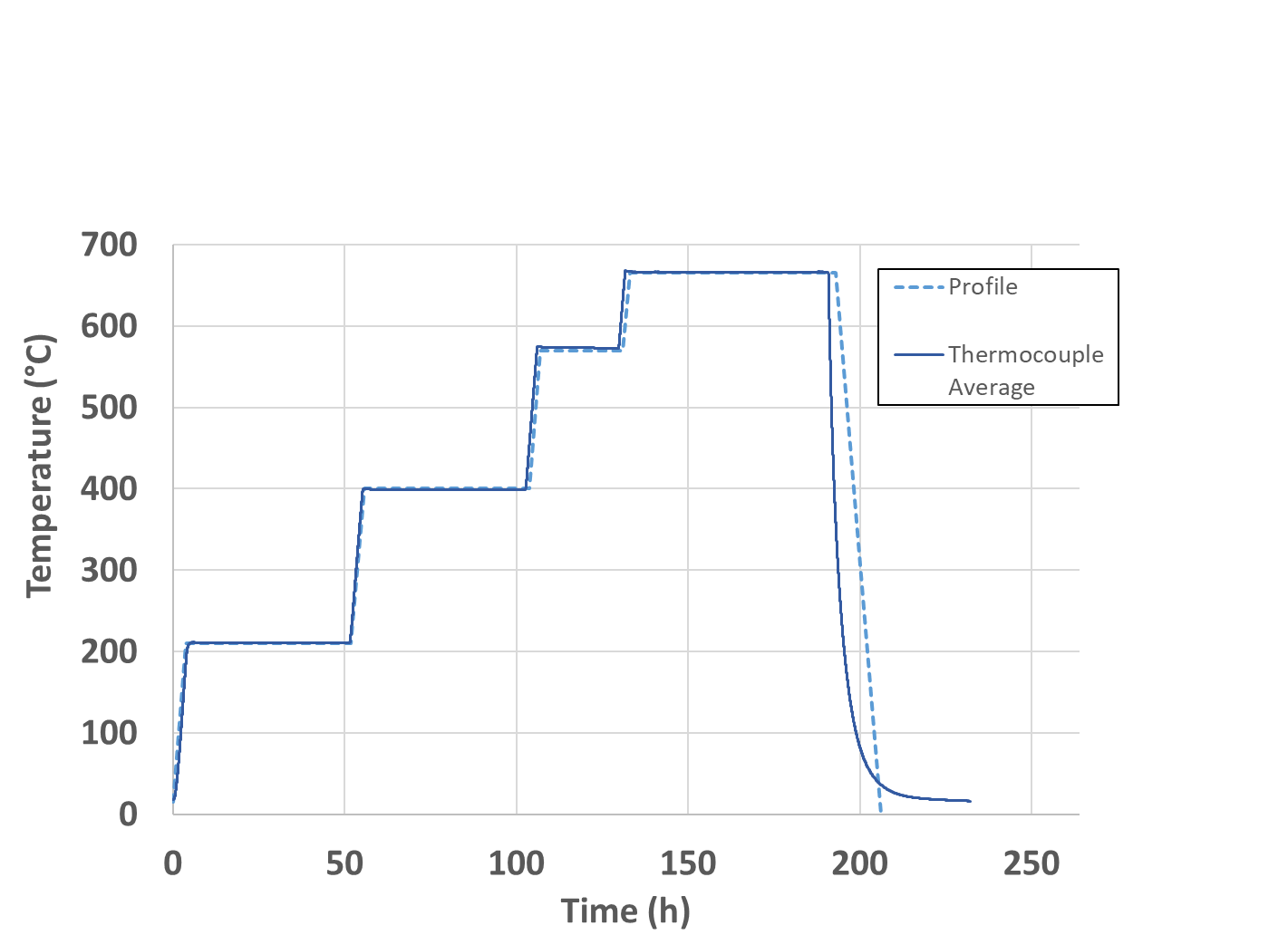 Development of an experiment to explore training behavior in superconducting magnets
Wednesday, March 27th, 2019
10
Current status and future plans
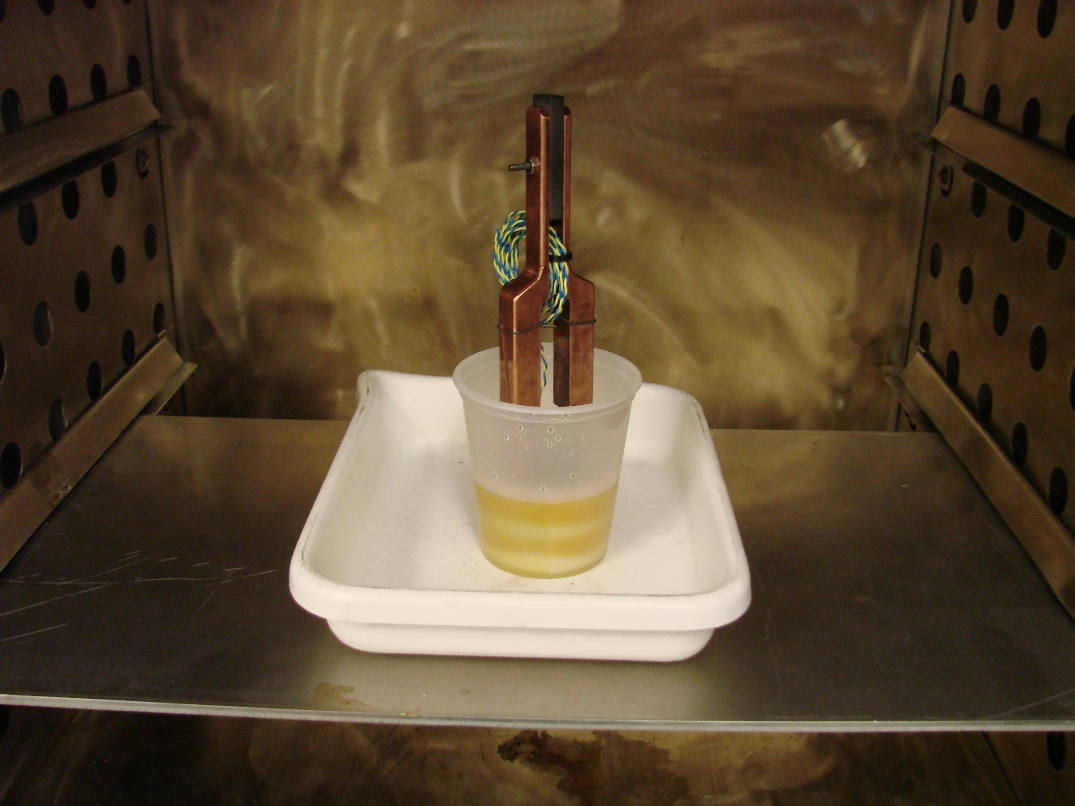 Potting and instrumentation in progress.

Testing early April.
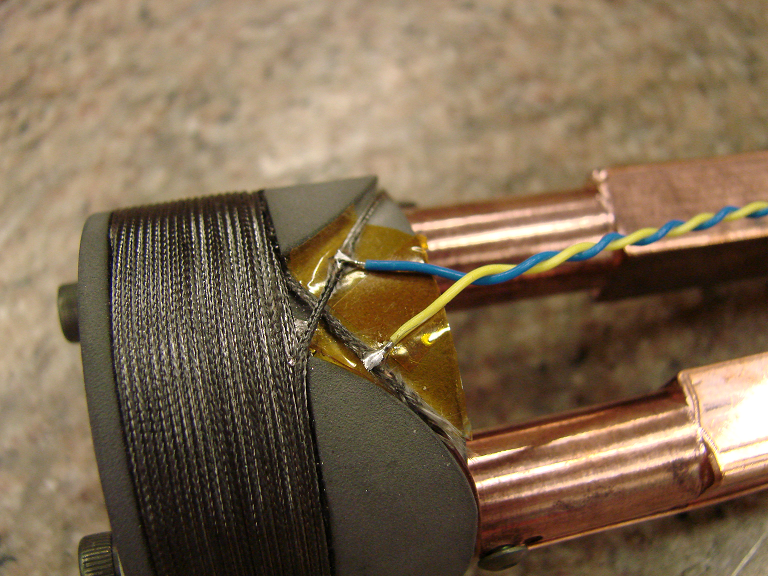 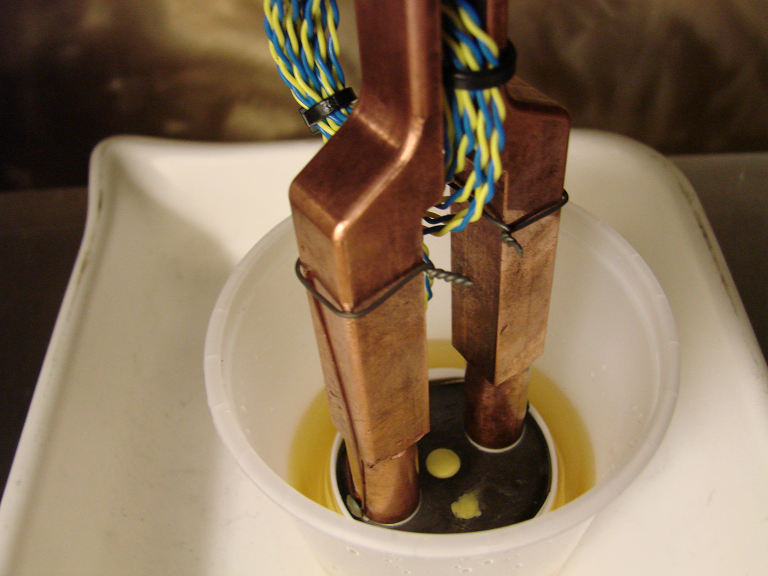 Development of an experiment to explore training behavior in superconducting magnets
Wednesday, March 27th, 2019
11
Improvements for next prototype
Interlayer voltage taps… any ideas?



Cost reduction alternatives:

Leads can be broken in two pieces.





Mandrel could be 3D printed.
Target turns were not met. Coating thickness or solenoid dimensions could be adjusted.



New mandrel design 





Stronger washers?
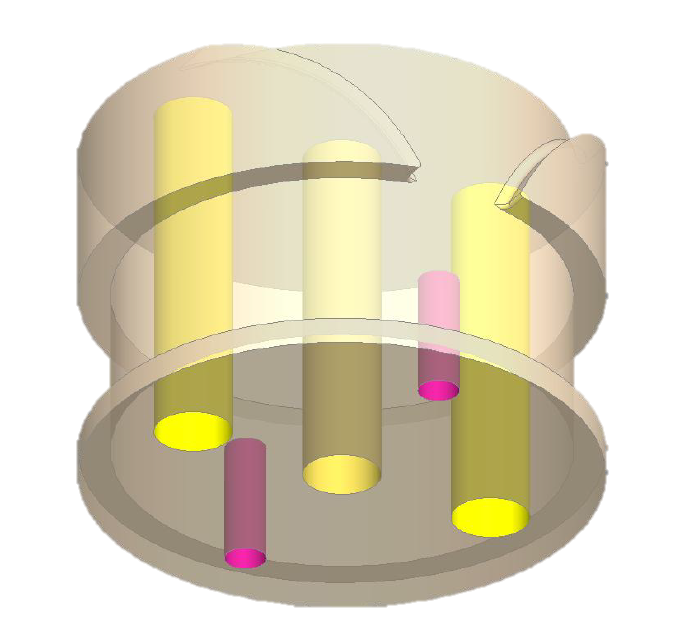 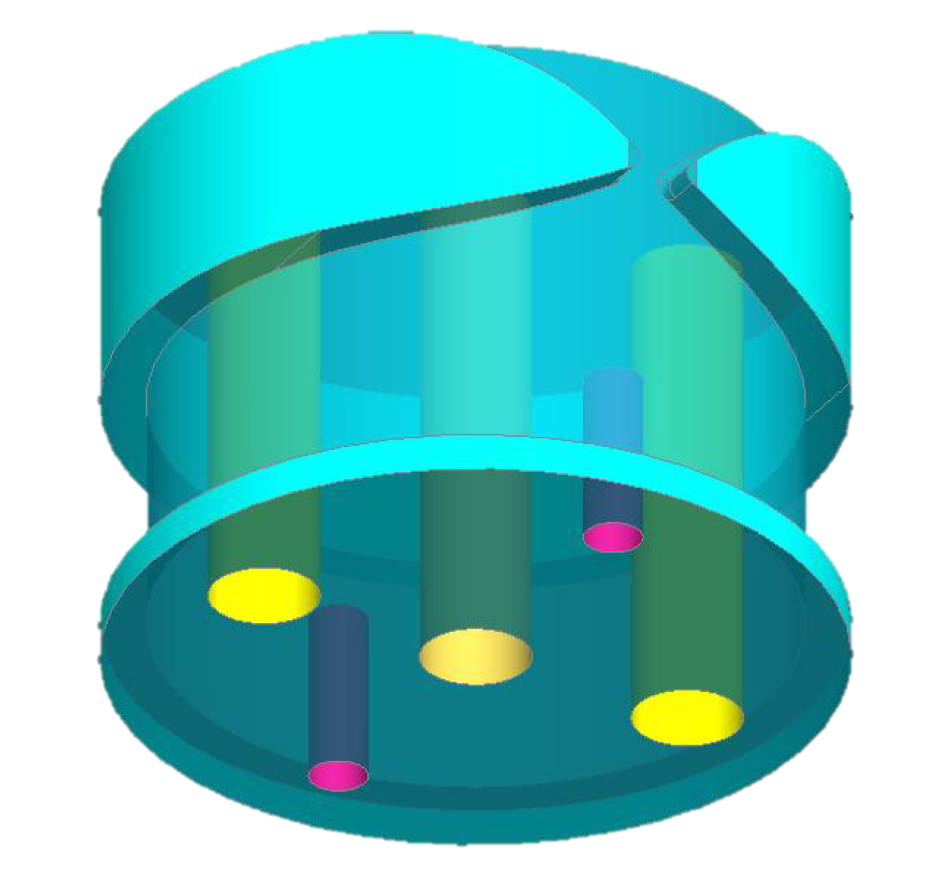 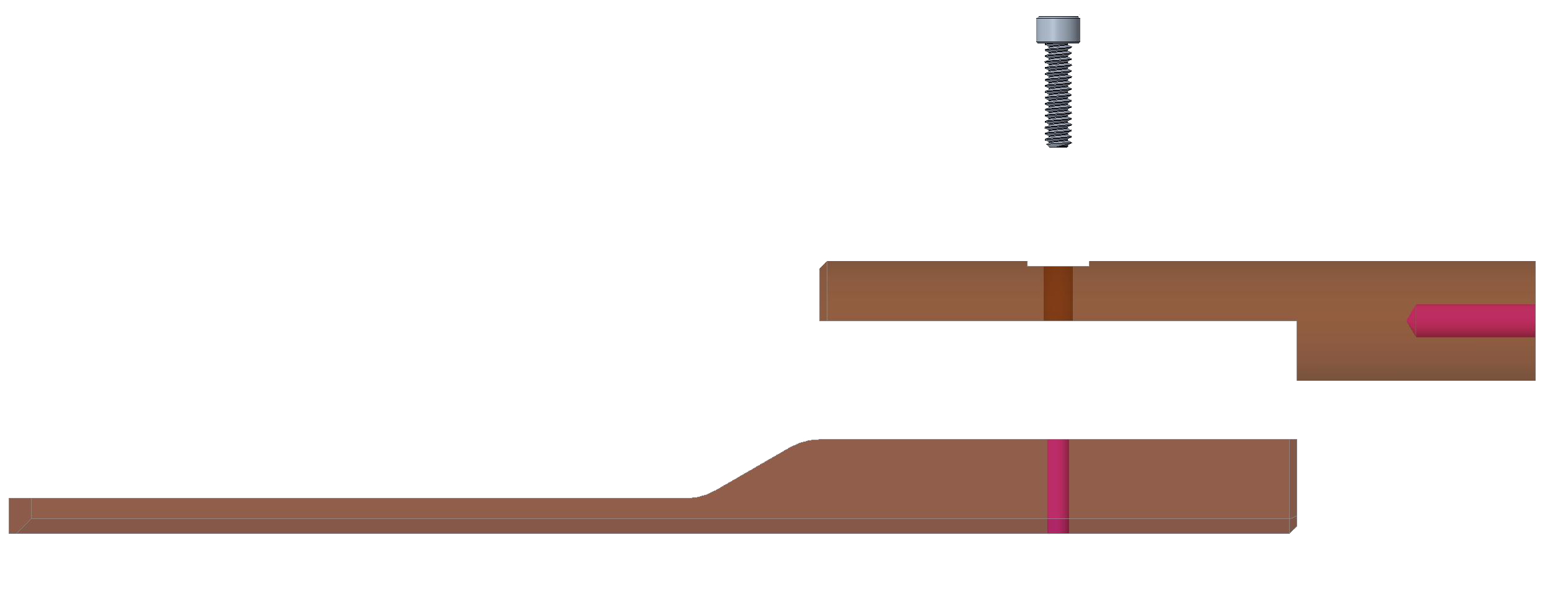 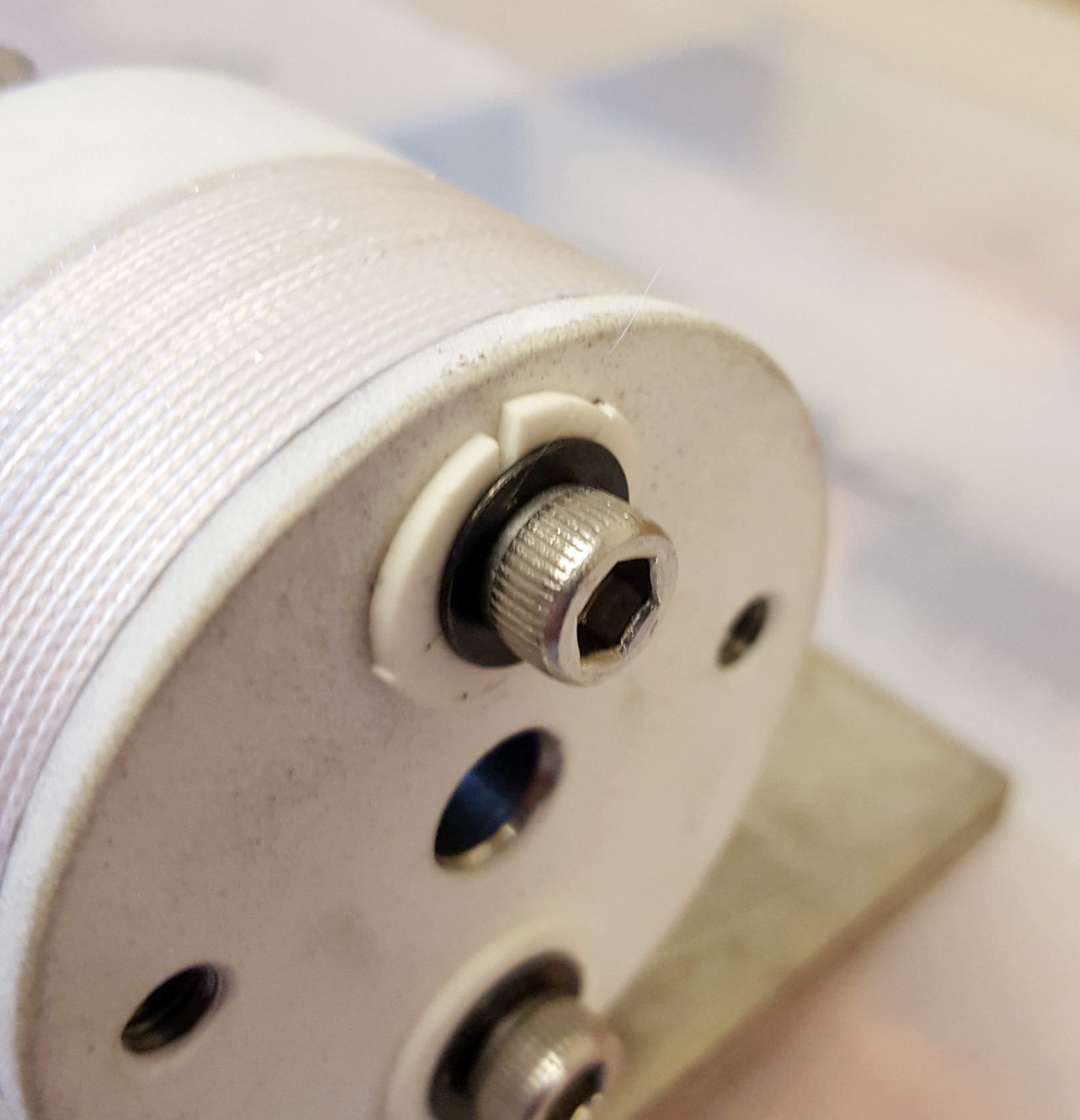 Prototype 1
Prototype 2
Development of an experiment to explore training behavior in superconducting magnets
Wednesday, March 27th, 2019
12
Names?
STEP coils (Solenoid Training Experimental Project)
SISTER coils (Small Inexpensive Solenoid Training ExpeRiment)
T(r)IPS coils (Training and Interphase Probing Solenoid)
ETCIE coils (Experimental Training Coil Interphase Exploration)
ISETIE coils (Inexpensive Solenoid Experiment for Training and Interphase Exploration)
 
  
 The little coil that could…
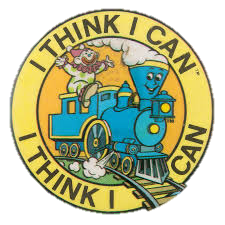 Development of an experiment to explore training behavior in superconducting magnets
Wednesday, March 27th, 2019
13